Biotin
introduction
The name biotin is taken from the Greek word bios, which means life.
Biotin was the name given to a substance isolated from egg yolk by Kögl and Tönnis in 1936 that was necessary for yeast growth.
Biotin is a coenzyme and a B vitamin. It is also known as vitamin H .
The structure and properties of biotin were established by U.S. and European investigators between 1940 and 1943.
It took forty years of research to confirm biotin as a B vitamin because deficiency is so rare.
CHEMICAL STRUCTURE, PROPERTIES,
The chemical structure of biotin in metabolism includes a sulfur atom in its ring (like thiamin) and a transverse bond across the ring.
The empirical formula for biotin is C11H18O3N2S.
Biotin, with its rather unique structure, contains three asymmetric carbonations, and therefore eight different isomers are possible.
Biotin crystallizes from water solution as long, white needles.
melting point is 232 to 233 degree centigrade.
soluble in dilute alkali and hot water.
  insoluble in fats and organic solvents.
 destroyed by nitrous acid, other strong acids, strong bases, and formaldehyde and is inactivated by rancid fats and choline.
It is gradually destroyed by ultraviolet radiation.
Metabolism:
Biotin exists in natural materials in both bound and free forms, with much of the bound biotin apparently not available to animal species.
for poultry, often less than one-half of the microbiologically determined biotin in a feedstuff is biologically available.
Naturally occurring biotin is found partly in the free state (fruit, milk, vegetables) and partly in a form bound to protein in animal tissues, plant seeds, and yeast.
The few studies conducted in animals on biotin metabolism revealed that biotin is absorbed as the intact molecule in the first third to half of the small intestine.
Biotin appears to circulate in the bloodstream both free and bound to a serum glycoprotein.
Function:
Biotin is an essential coenzyme in carbohydrate, fat, and protein metabolism.
plays an important role in maintaining normal blood glucose levels from metabolism of protein and fat.
Biotin functions as a carboxyl carrier in four carboxylase enzymes.
Biotin serves as a prosthetic group in a number of enzymes in which the biotin moiety functions as a mobile carboxyl carrier.
In carbohydrate metabolism, biotin functions in both carbon dioxide fixation and decarboxylation, with the energy-producing citric acid cycle dependent on the presence of this vitamin.
In protein metabolism, biotin enzymes are important in protein synthesis, amino acid deamination, purine synthesis, and nucleic acid metabolism.
Biotin is required for transcarboxylation in degradation of various amino acids.
Biotin is required for normal long-chain unsaturated fatty acid synthesis and is important for essential fatty acid metabolism.
Requirements:
Biotin requirements are difficult to establish because of variability in feed content and bioavailability.
it is difficult to obtain a quantitative requirement for biotin because the vitamin is synthesized by many different microorganisms and certain fungi.
Estimates of biotin requirements for various animals and humans are presented in Table below.
Natural resources:
Biotin is present in many foods and feedstuffs.
The richest sources of biotin are royal jelly, liver, kidney, yeast, blackstrap molasses, peanuts, and eggs.
Most fresh vegetables and some fruits are fairly good sources.
Corn, wheat, other cereals, meat, and fish are relatively poor sources.
In comparison to cereal grains, oilseed meals are better sources of total biotin.
Soybean meal, for instance, contains a mean biotin content of 270 ppb, with a range of 200 to 387 ppb.
Animal proteins, on the other hand, are rather unreliable sources of biotin.
Less than one-half of the biotin in various feedstuffs is biologically available.
biotin digestibility of soybean meal was 55.4%, while that of meat and bone meal was only 2.7%, and canola meal was 3.9%.
Grains are poor sources of biotin, with corn and oats more available than wheat, hull-less barley, or regular barley.
The excretion of biotin in feces of pigs given wheat was 10 times greater than from corn, indicating greater utilization of corn biotin.
Biotin in feedstuffs may be destroyed by heat curing, solvent extraction, and improper storage conditions.
Deficiency:
Effect of deficiency:
Biotin is important for normal function of the thyroid and adrenal glands, the reproductive tract, and the nervous system.
effect of biotin deficiency on the cutaneous system is most dramatic since a severe dermatitis is the major obvious clinical sign of deficiency in livestock and poultry.
Ruminents:
Biotin deficiency, identified by hindquarter paralysis, decreased urinary excretion of biotin, and correction of the problem with biotin injections was reported in calves.
calves fed purified diets low in potassium and biotin developed progressive paralysis of the hind legs that spread to the forelegs, neck, and respiratory system.
Death may result within 12 to 24 hours of the first signs; however, the condition can be cured by injections of potassium salts or biotin.
Increased plasma biotin levels have been associated with hardness and conformational changes in the bovine hoof.
The hardness of the hoof was also significantly greater in the biotin-treated group.
t biotin supplementation (20 mg/day) to dairy cows not only reduced hoof lesions, but significantly increased milk production.
Beef cattle suffer from a common hoof defect known as sandcracks, which are vertical fissures in the hoof.
These tend to be more prevalent in older, heavier cows and often result in chronic lameness problems in beef cattle.
 Biotin supplementation in 15 beef cow herds in which 37.2% of the cows were affected with sandcracks dramatically reduced the proportion of affected cows.
biotin supplementation appears to improve hoof quality by lowering the number of sandcracks per cow and decreases occurrence of other hoof defects, such as broken toes and abnormal coronary bands.
Feeding dairy and beef cows 20 mg/day of supplemental biotin resulted in reduced incidence of hoof lesions and increased milk production.
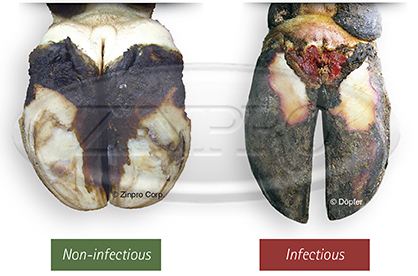 Poultry :
Biotin requirement in the turkey is higher than that of the chick, so more field problems with biotin deficiency have arisen in turkeys.
The principal effects in both species are reduced growth rate and feed efficiency, disturbed and broken feathering, dermatitis, and leg and beak deformities.
First signs of deficiency are usually growth depression and loose feathering.
signs of dermatitis then appear and, finally, disorders of the leg (perosis) and beak become apparent.
With dermal lesions, bottoms of feet become rough and calloused and contain deep fissures that show some hemorrhaging.
Feet problems are usually exacerbated by bacterial invasion of lesions.
Toes may become necrotic and slough off.
Lesions appear in the corner of the mouth and slowly spread to the whole area around the beak.
Eyelids eventually swell and stick together.
For chicks fed severely deficient diets, dryness and flakiness of the feet first become noticeable at about 14 days of age, and slight encrustations and superficial fissures develop in the undersurfaces of the feet at about 18 days.
with biotin deficiency, lesions occur first in the feet and later around the beak and eyes.
Biotin deficiency is a cause of hock disorders in both poults and chicks.
The major deficiency sign affecting market turkeys is severe leg weakness.
In turkeys, dry and brittle feathers usually accompany the other signs of clinical biotin deficiency.
deficient chicks have rough and broken feathering, with head and breast feathers often having a spiky, matted appearance.
Poor egg production and hatchability will result from clinical biotin deficiency.
In breeder chickens, biotin deficiency will reduce hatchability but is less likely to affect egg production.
Dogs and cats :
Biotin-responsive disease conditions in dogs include dull coat, brittle hair, loss of hair, scaly skin pruritis, and dermatitis.
In a study with small animal practitioners, 60% of clinical signs in dogs were cured, and another 31% improved (119 cases) in dogs with hair and skin conditions.
In cats, severe, experimental biotin deficiency may be marked by bloody diarrhea, anorexia, and emaciation.
Most cats with the deficiency develop signs of alopecia; dried secretion around the eyes, nose, mouth, and feet; focal dermatitis of the lips near the eyeteeth; and a brownish appearance of the skin.
Human :
Except in infants, there is no evidence of spontaneous biotin deficiency in humans.
This is probably due to the ubiquitous nature of the vitamin in diets plus benefits derived from microbial synthesis.
Biotin deficiency occurs in individuals consuming a large number of raw eggs daily because of the antagonistic effect of the egg-white protein avidin.
Patients with biotinidase deficiency cannot utilize biocytin, which is excreted in their urine, and must depend solely upon free biotin from food to maintain normal biotin levels.
The multiple carboxylase deficiency apparently results from a deficiency in biotinidase activity.
Biotin deficiency can result when insufficient biotin is added to infant milk formulations or to total parenteral nutrition solutions.
Cases of low circulating plasma biotin have also been reported for alcoholics, elderly persons, epileptics, and burn victims.
Supplementation :
For supplementation in livestock, consideration must be given to cost, as biotin is one of the more expensive vitamins.
However, based on the requirements and recommended industry levels for biotin supplementation, it costs less than other vitamins, such as choline and vitamin E, in monogastric diets.
for many years it was believed that supplemental biotin was not needed in swine and poultry diets because of the production of biotin by the animal’s intestinal microflora.
dietary adequacy, practical diets for channel catfish made from the commonly used ingredients—soybean meal, corn, and menhaden fish meal—did not need supplemental biotin.
For some species, including equines, the need for supplemental biotin is controversial.
If hoof problems exist, daily biotin supplementation has been suggested.
donkeys and ponies, 5 to 10 mg; riding horses, 15 mg; and heavy horses, up to 30 mg.
The recommendation is to continue supplementation as increased hoof horn strength may be anticipated within 3 to 5 months.
Young ruminants not receiving their mother’s milk and before the rumen is developed are recommended to receive supplemental biotin.
Milk replacers for calves are recommended to contain 0.1 mg/kg of biotin .
In acute cases of biotin deficiency in calves, single injections of 100 μg of biotin subcutaneously or 1 mg of biotin intravenously reversed the deficiency .
Supplementation of human diets is generally considered unnecessary because of adequate dietary intakes as well as intestinal microbial synthesis.
 In humans, biotin supplements in the form of injections of 150 to 300 μg/day can clear up symptoms of deficiency in a matter of a few days.
Toxicity :
For both humans and animals, biotin is apparently not toxic even in large doses.
 However, Paul et al. (1973) reported that an acute dose of biotin (5 mg/100 g of body weight) caused irregularities of the estrus cycle, with heavy infiltration of leukocytes in the vagina of the rat up to 14 days after treatment.
 with humans, no adverse effects have resulted from oral or intravenous administration of high doses over prolonged periods.
References :
Lee Russell McDowell                                                             Vitamins in animal and human nutrition.                                  Second edition.
http://www.webmd.com/vitamins-and-supplements/lifestyle-guide-11/supplement-guide-biotin.